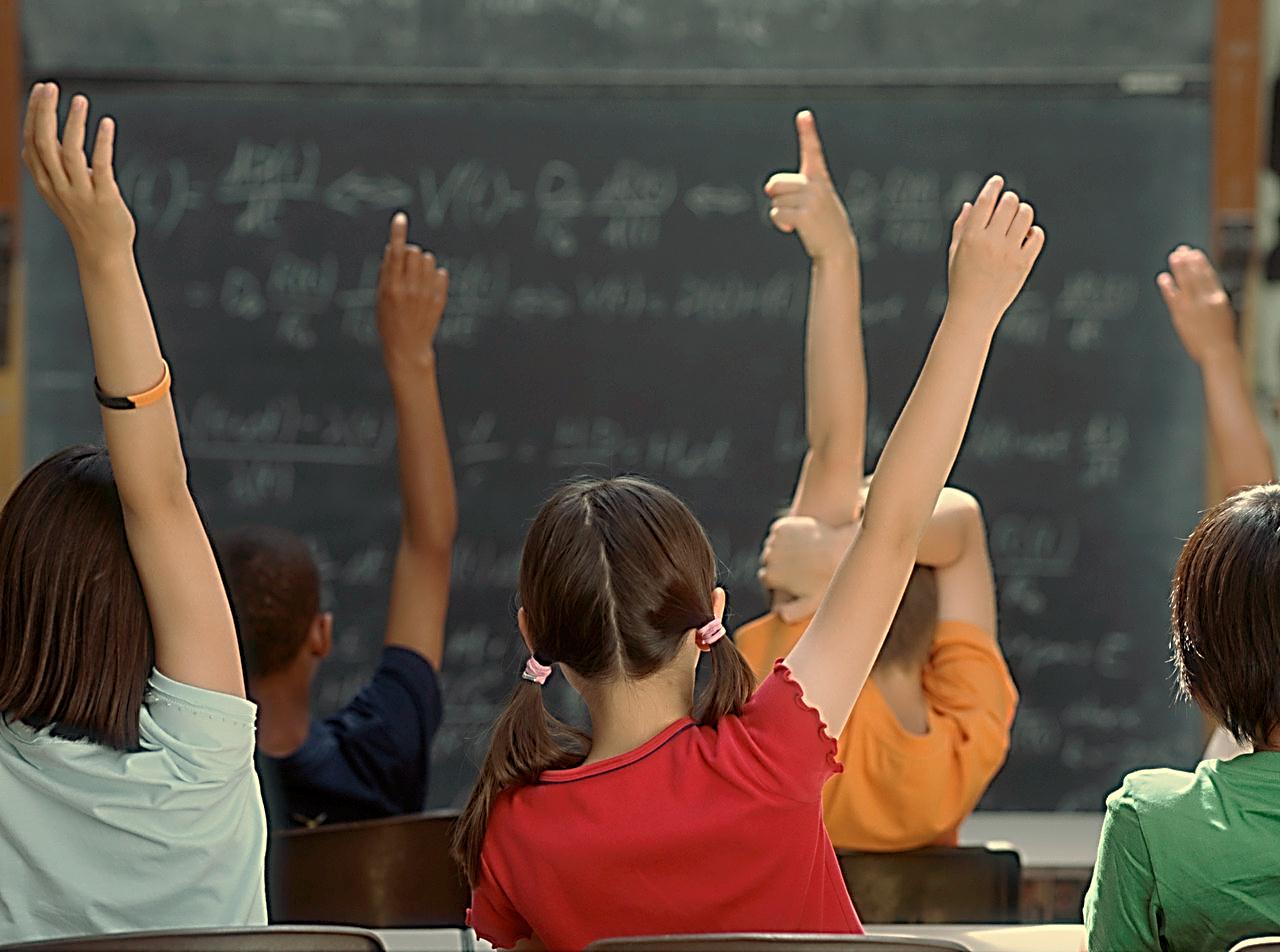 Thinking Out Loud to Bridge the Classroom and Practice
Hoan Linh Banh, BSc. Pharm., Pharm.D.
Associate Professor
Faculty of Pharmacy and Pharmaceutical Sciences
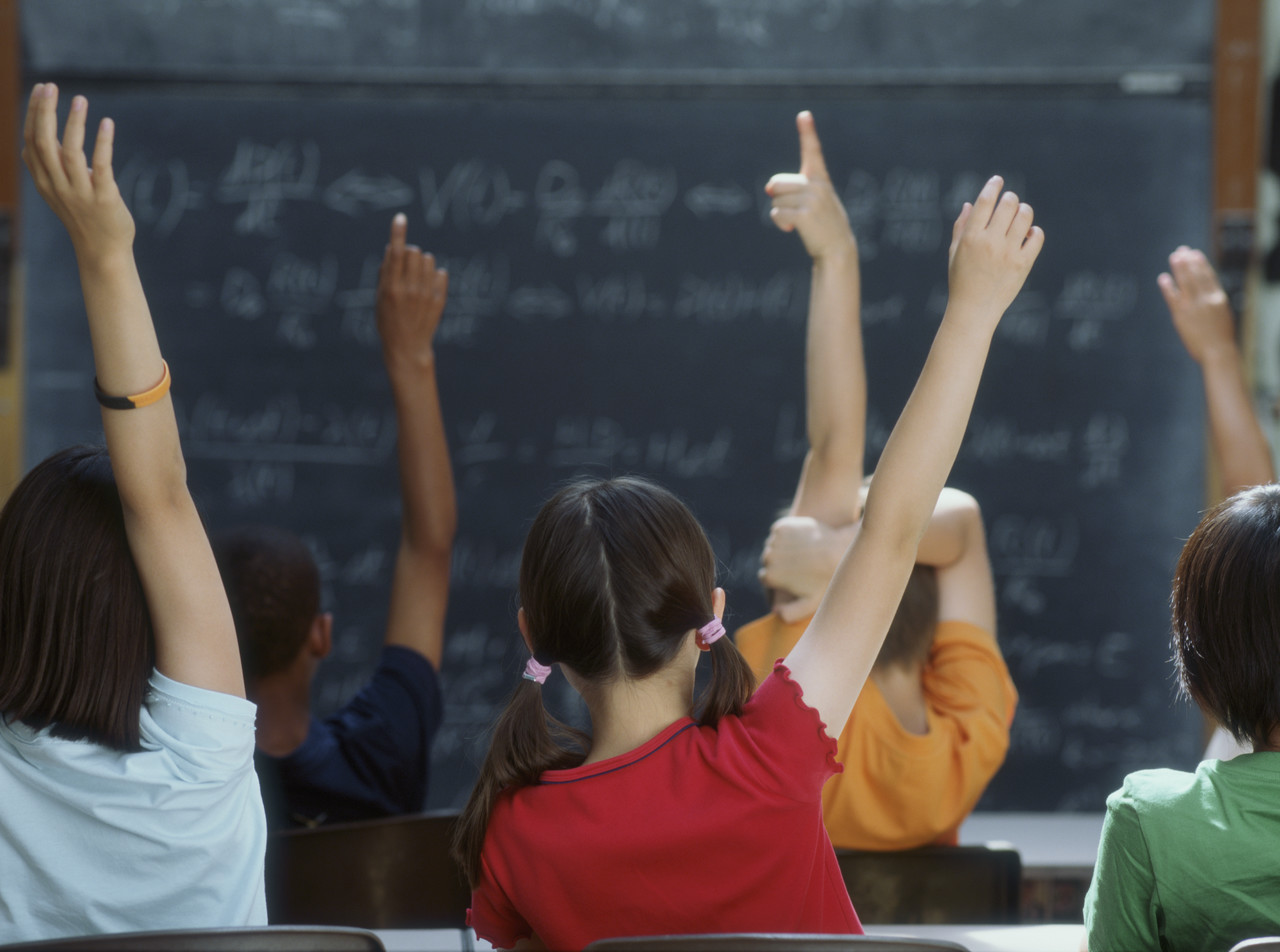 INTRODUCTION
Problem based learning (PBL)
Student-centred
Subject in the context:	
Complex
Multifaceted
Realistic problems
[Speaker Notes: One of the challenges in teaching pharmacy students or other health care profession students to is apply the “textbook” knowledge to clinical practice. PBL is a student-centered pedagogy in which students learn about a subject in the context of complex, multifaceted, and realistic problems.  In 1960, Problem-based learning was introduced in the medical school at McMaster University.]
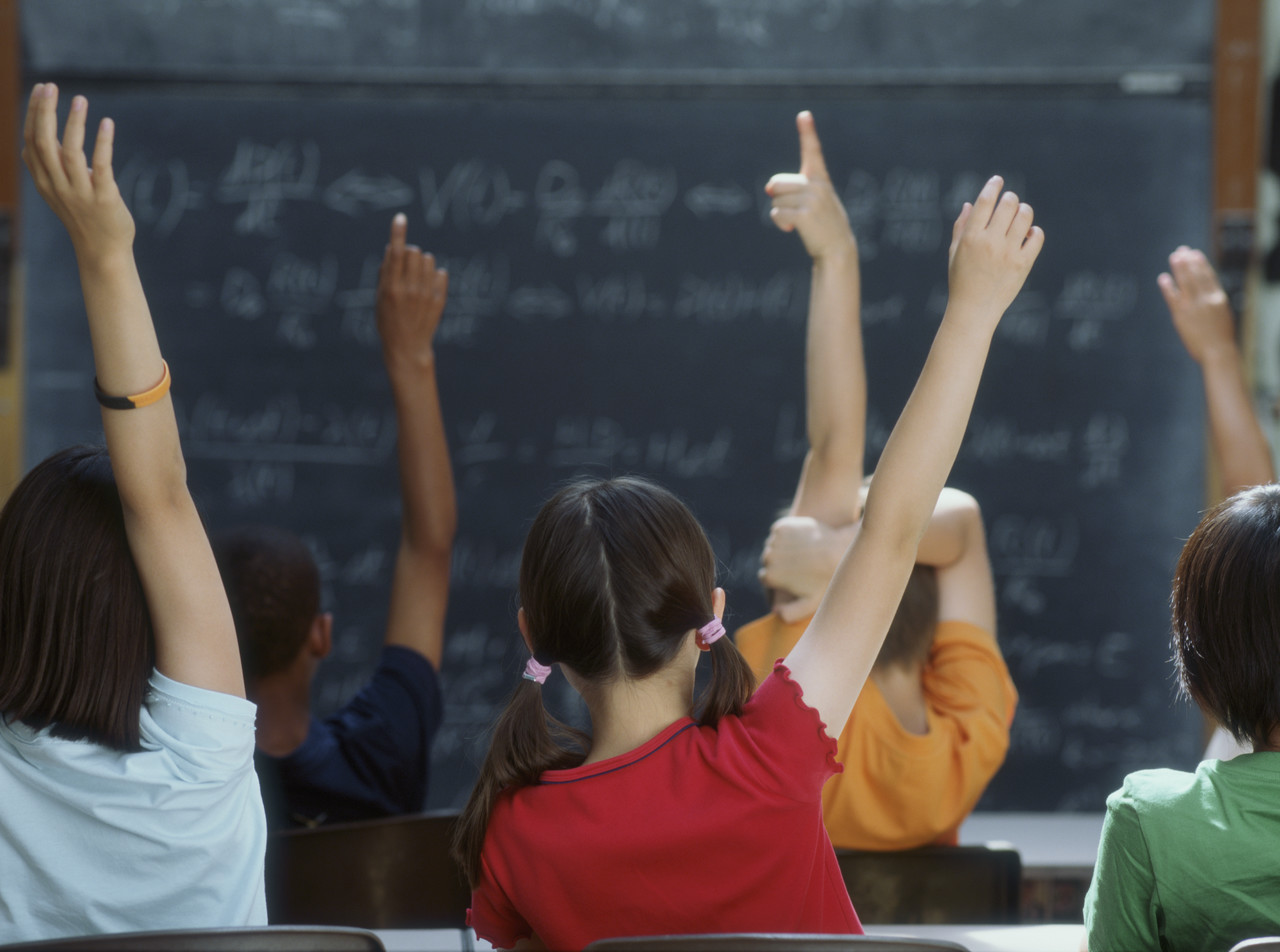 INTRODUCTION
Problem based learning (PBL)
Develop:
Flexible knowledge
Effective problem solving skills
Self-directed learning
Effective collaboration skills
Intrinsic motivation
[Speaker Notes: The goals of PBL are to help the students develop flexible knowledge, effective problem solving skills, self-directed learning, effective collaboration skills and intrinsic motivation.]
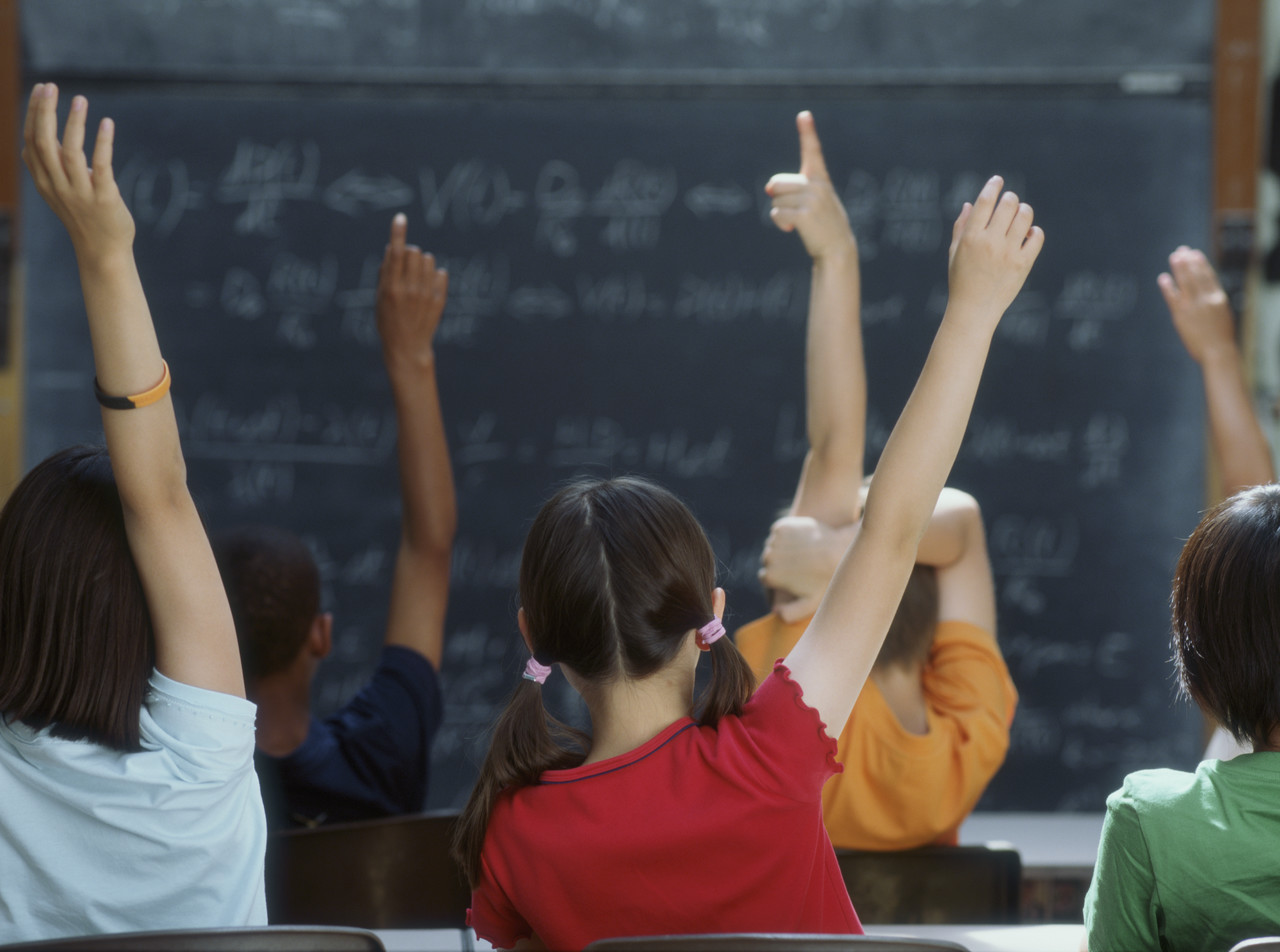 INTRODUCTION
Dalhousie University, College of Pharmacy 
PBL curriculum
9 years
Challenges:
Students acceptance
Faculty acceptance
Intimidating 
Impromptu
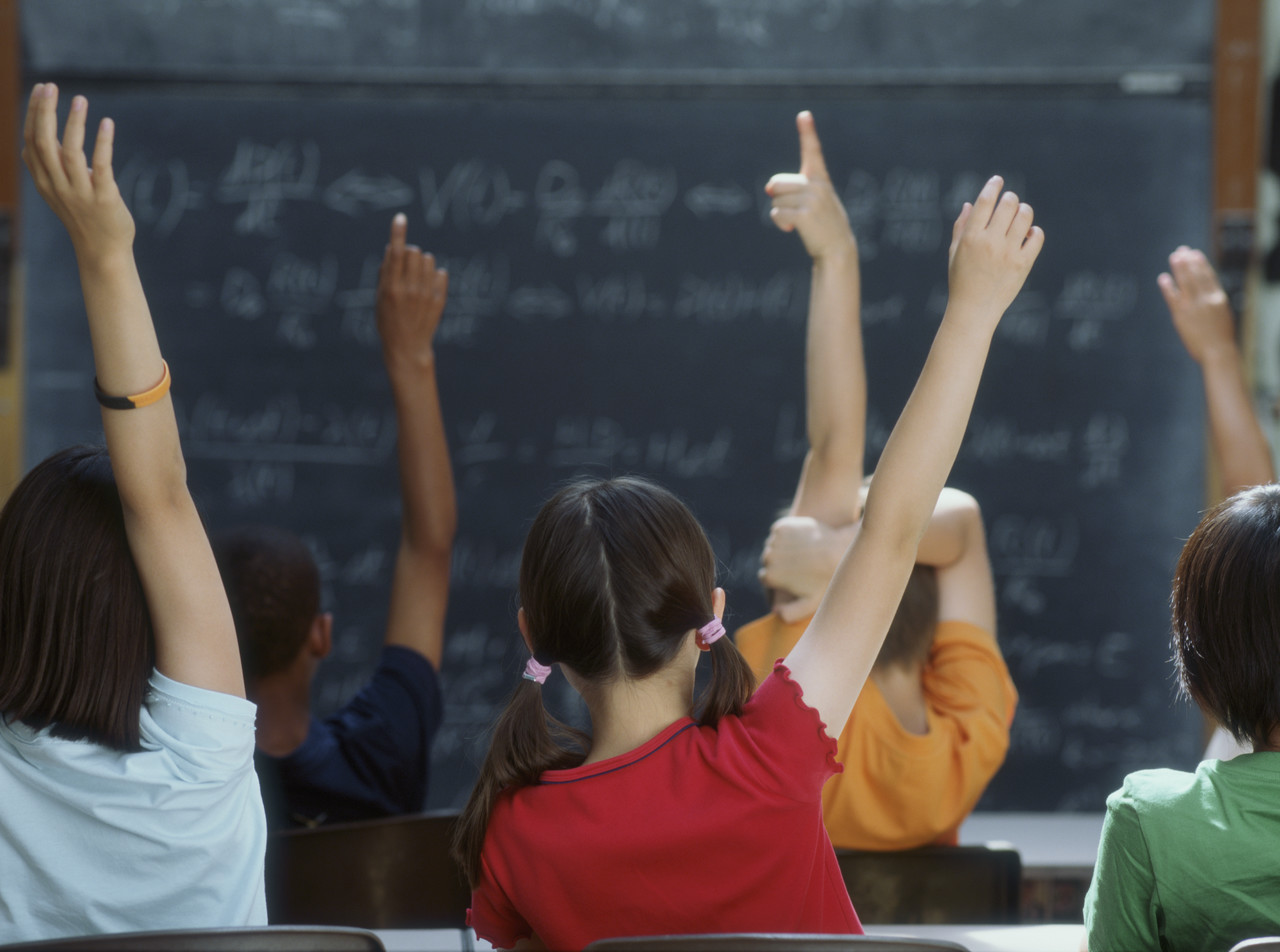 PBL
Patient case-based 
Stem
Guiding questions
Prompting questions
Working in group/groups
Identify:
What they already know
What they need to know
how and where to access new information that may lead to resolution of the problem.
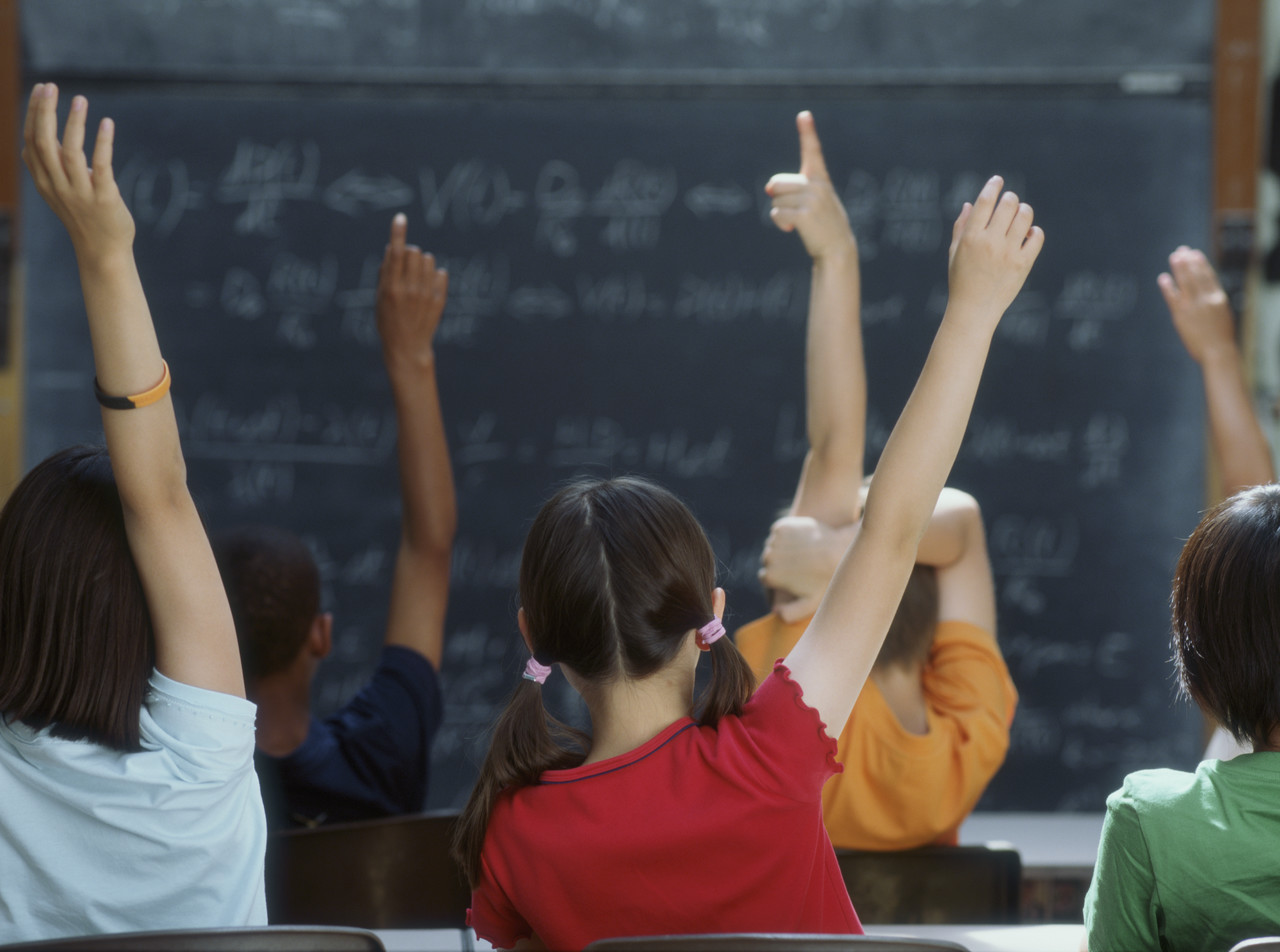 PBL
125 second year pharmacy students
Patient case provided a week prior to seminar
Divide the discuss into three areas:
Main topic (pain)
Other topics (constipation, asthma…)
Parking lot (questions that come up during discussion)
Second seminar that is presented in this format
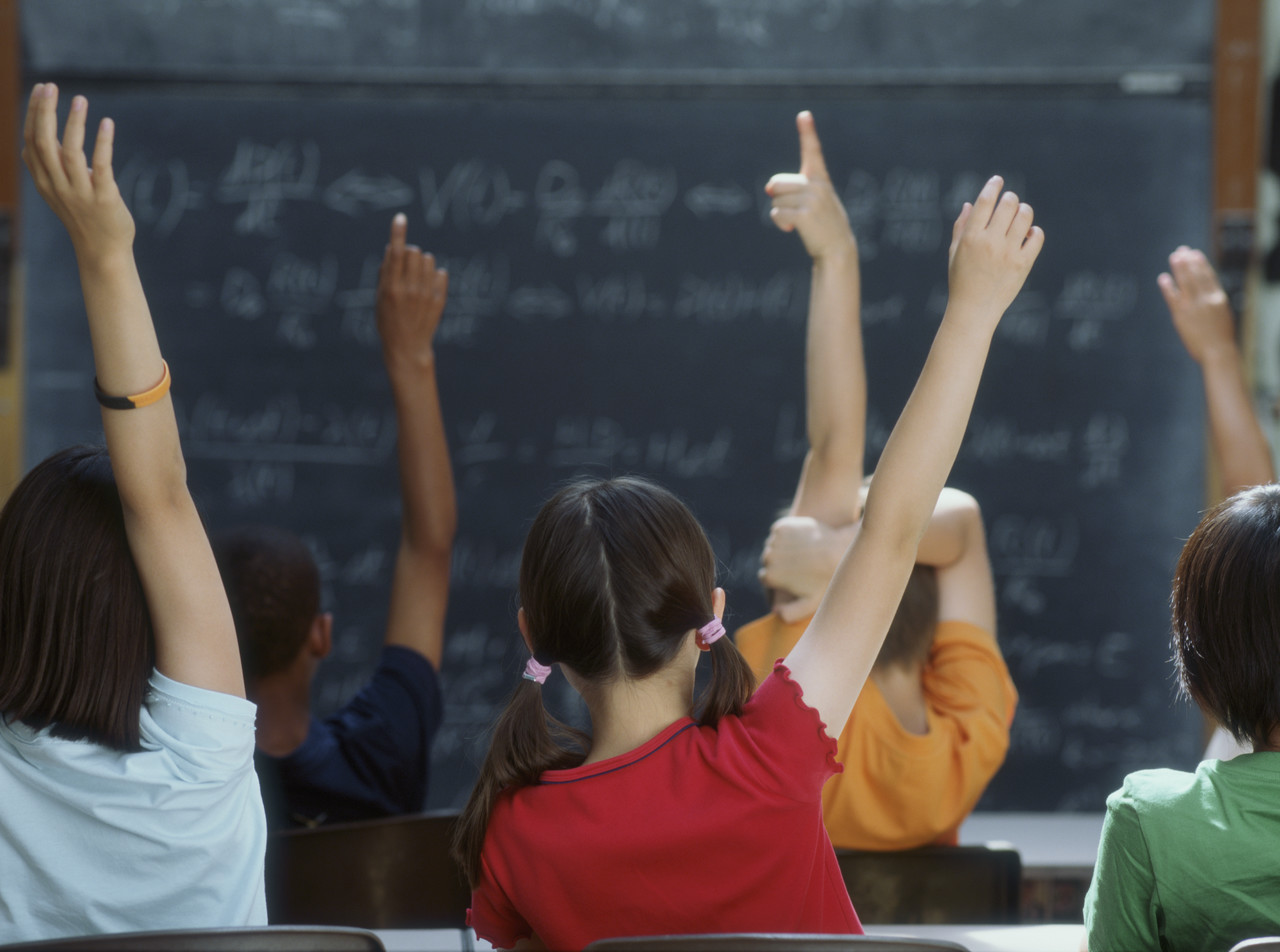 PATIENT CASE
cc: Kim, a 62 year old ♀ comes to your community pharmacy seeking your help for constipation relief. 
“I have not had a bowel movement for 5 days, could you recommend something for me?”
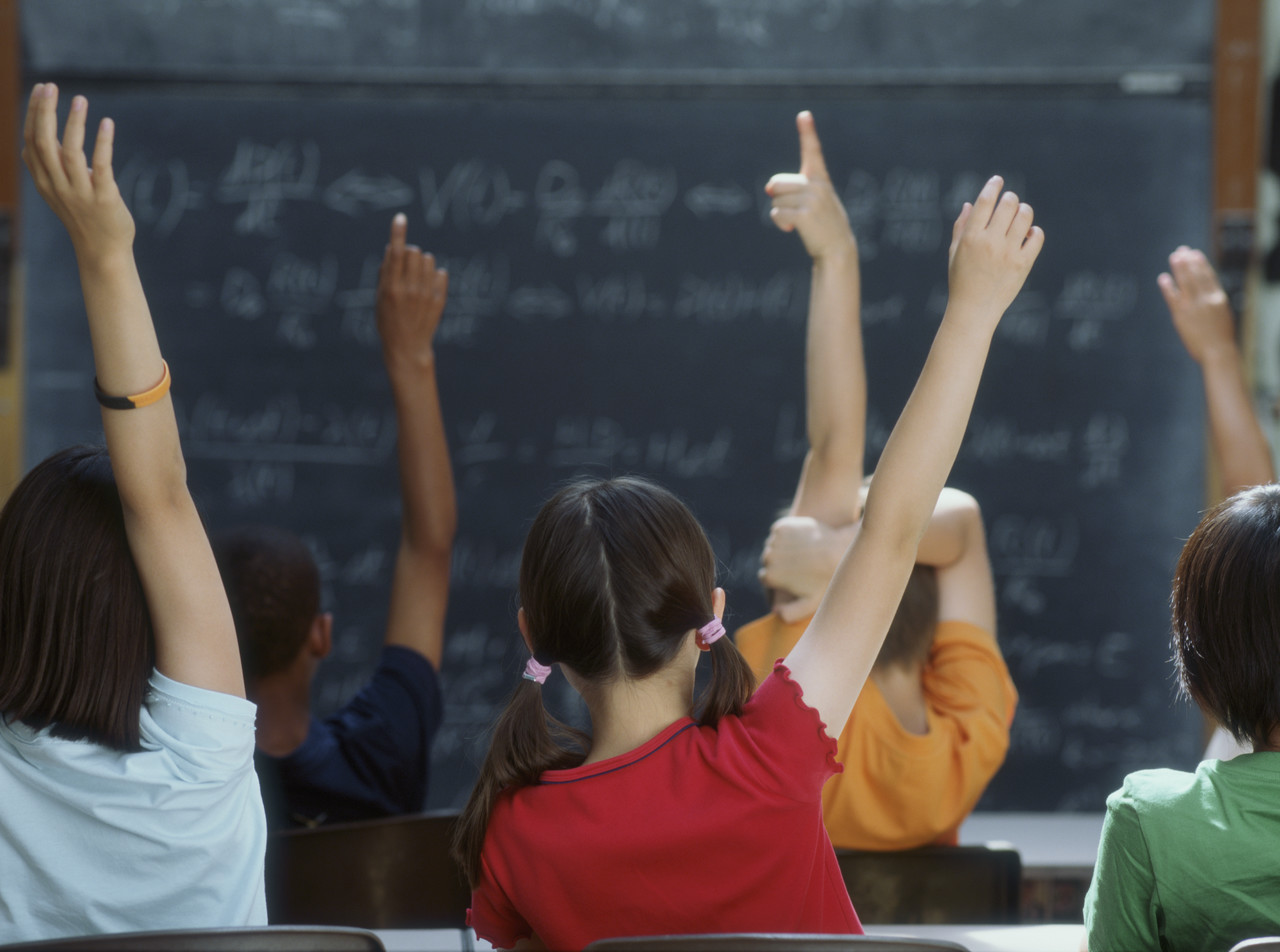 PATIENT CASE
Kim had (R) knee surgery 3 months ago and was discharged with a prescription for pain. 
PMH: 
HTN – diagnosed 15 years ago 
Asthma- diagnosed at age 5. 
Dyslipidemia – 15 years ago 
MI – 12 years ago 
FH: Older brother with asthma 
SH: Smoke since 15 years old, but quit 5 years ago 
Husband still smokes but only smokes outside 
(-) EtOH
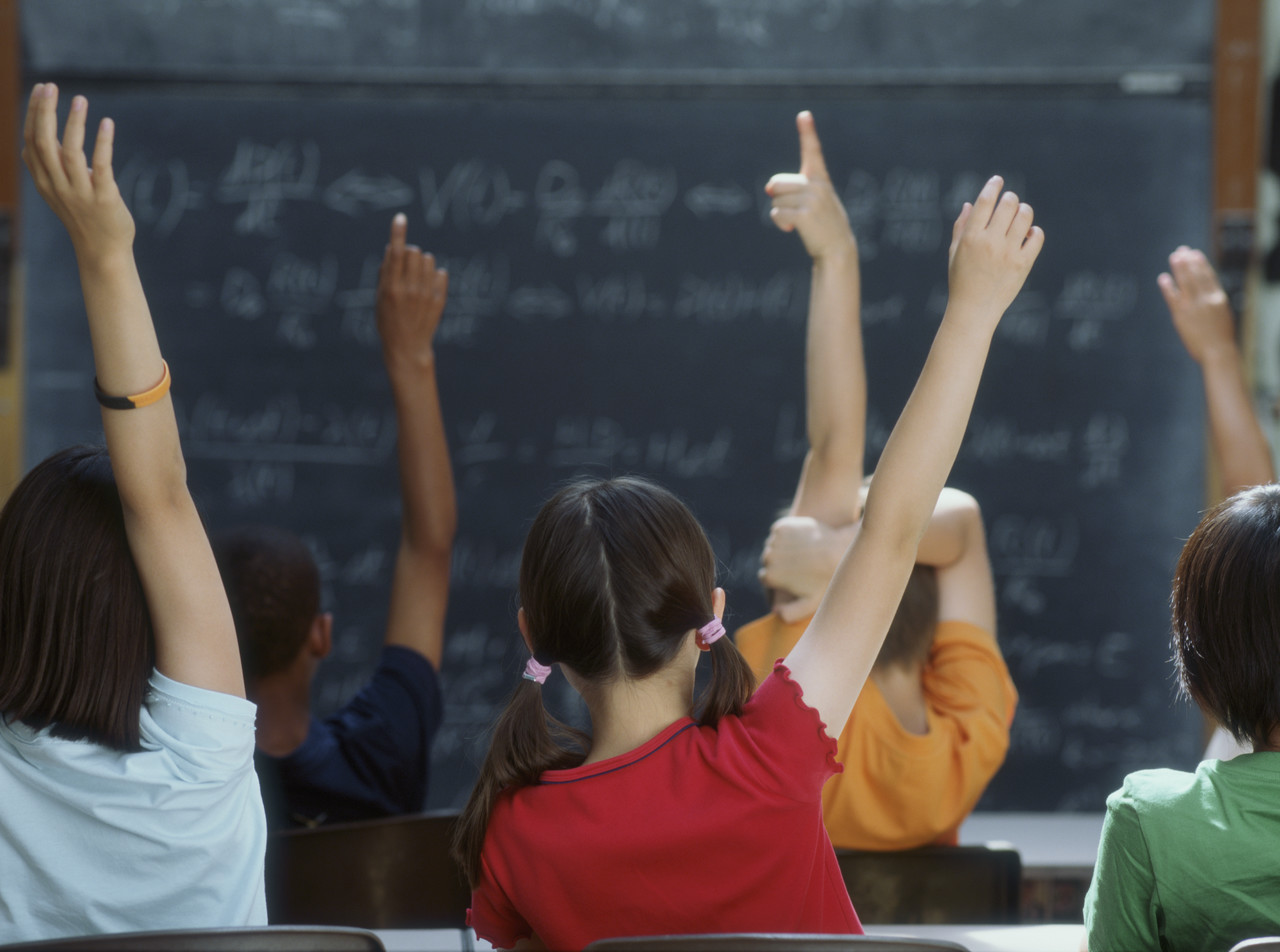 PATIENT CASE
All: NKDA 
Home Medications: 
Hydromorphone 2 mg po q4h 
Hydromorphone 1 mg po q1h prn for pain 
Salbutamol MDI 2 – 4 puffs QID (fills every 2 weeks) 
Budesonide 100 mcg 1 puff BID 
Ramipril 5 mg po once daily 
HCTZ 25 mg po once daily 
Diltiazem XL 120 mg po once daily 
Atorvastatin 40 mg po once daily
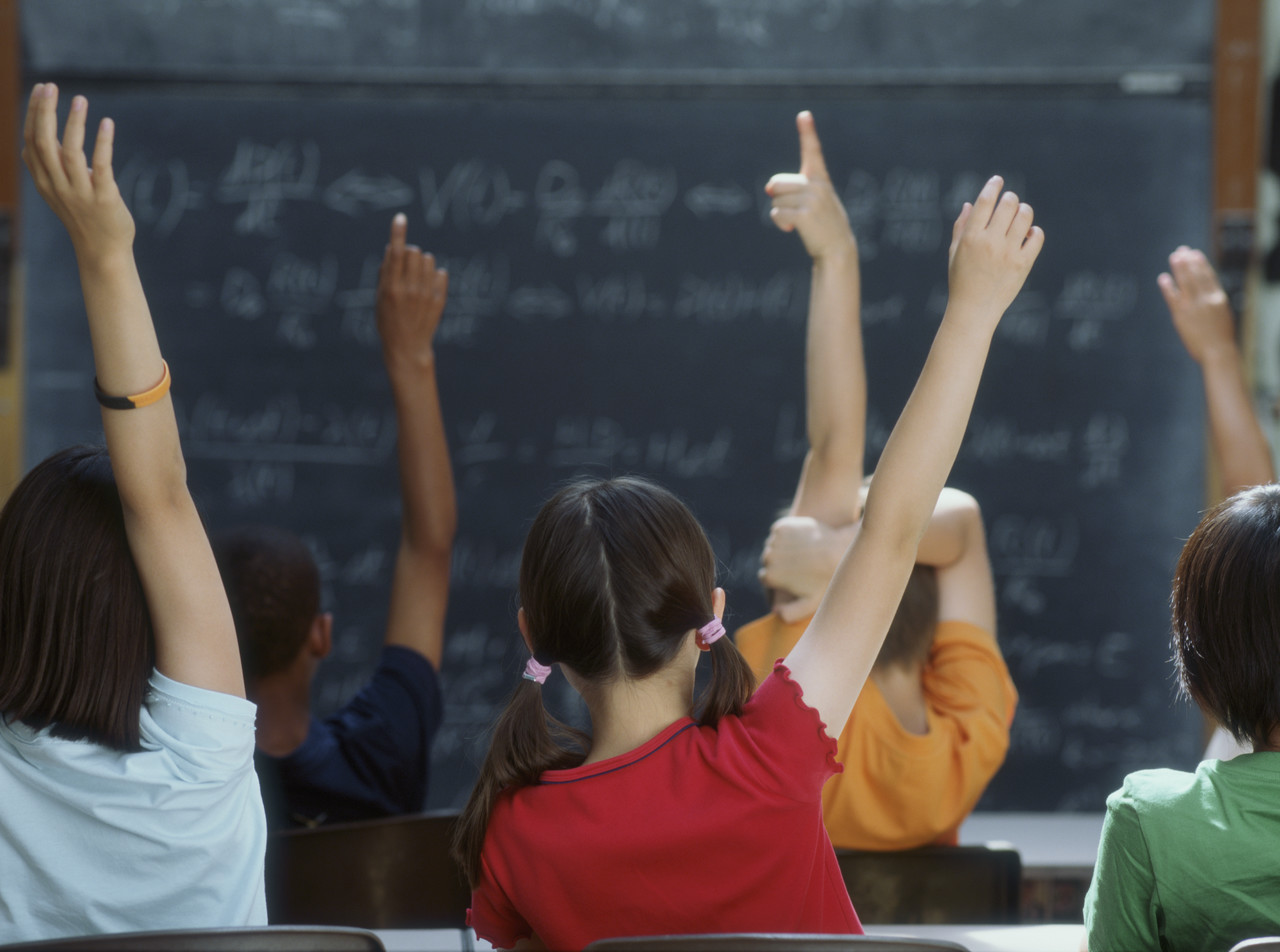 GUIDING QUESTONS
What questions would you ask to assess her pain? 
What questions would you ask to assess her asthma symptom control? 
Is Kim’s asthma treatment regimen appropriate? Why? 
Is Kim’s cardiovascular treatment regimen appropriate? Why?
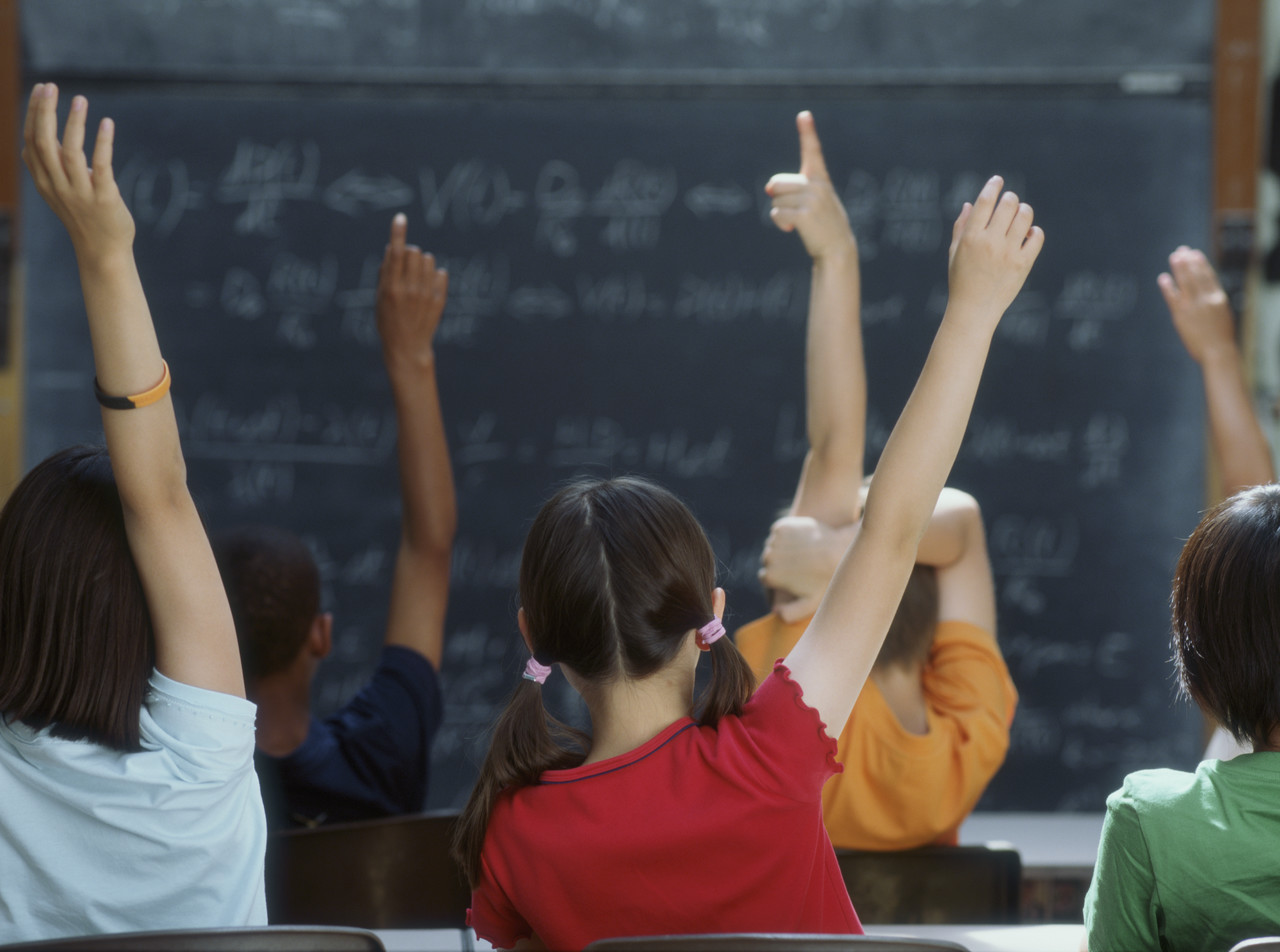 INTERACTIVE TECHNIQUES
Teacher  facilitator
Identify students by names
Set ground rules at the beginning of class
Create a safe and comfortable environment
Praise/thank students
Probe with “why”
Use “what if” scenarios
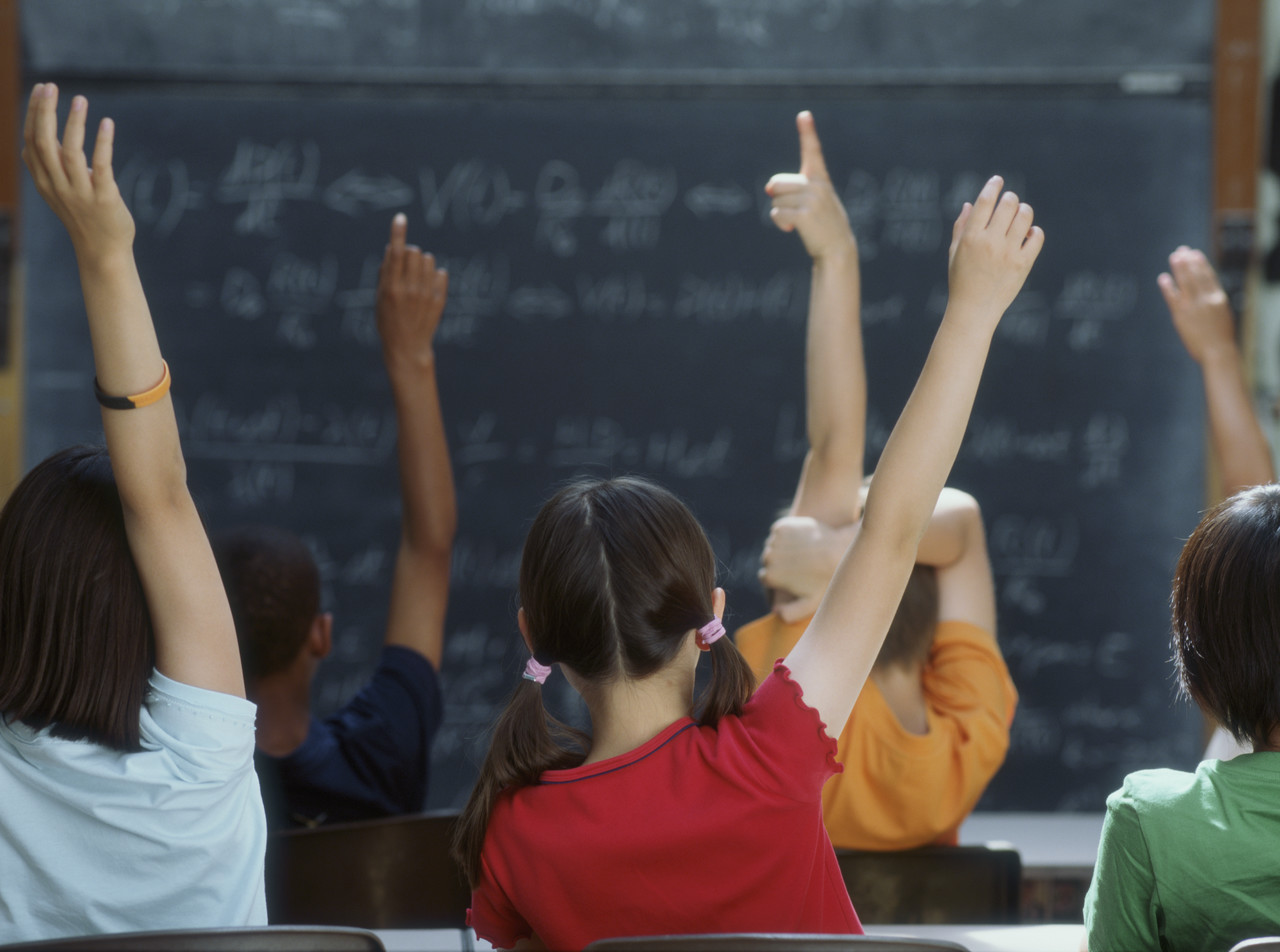 VIDEO CLIP #1
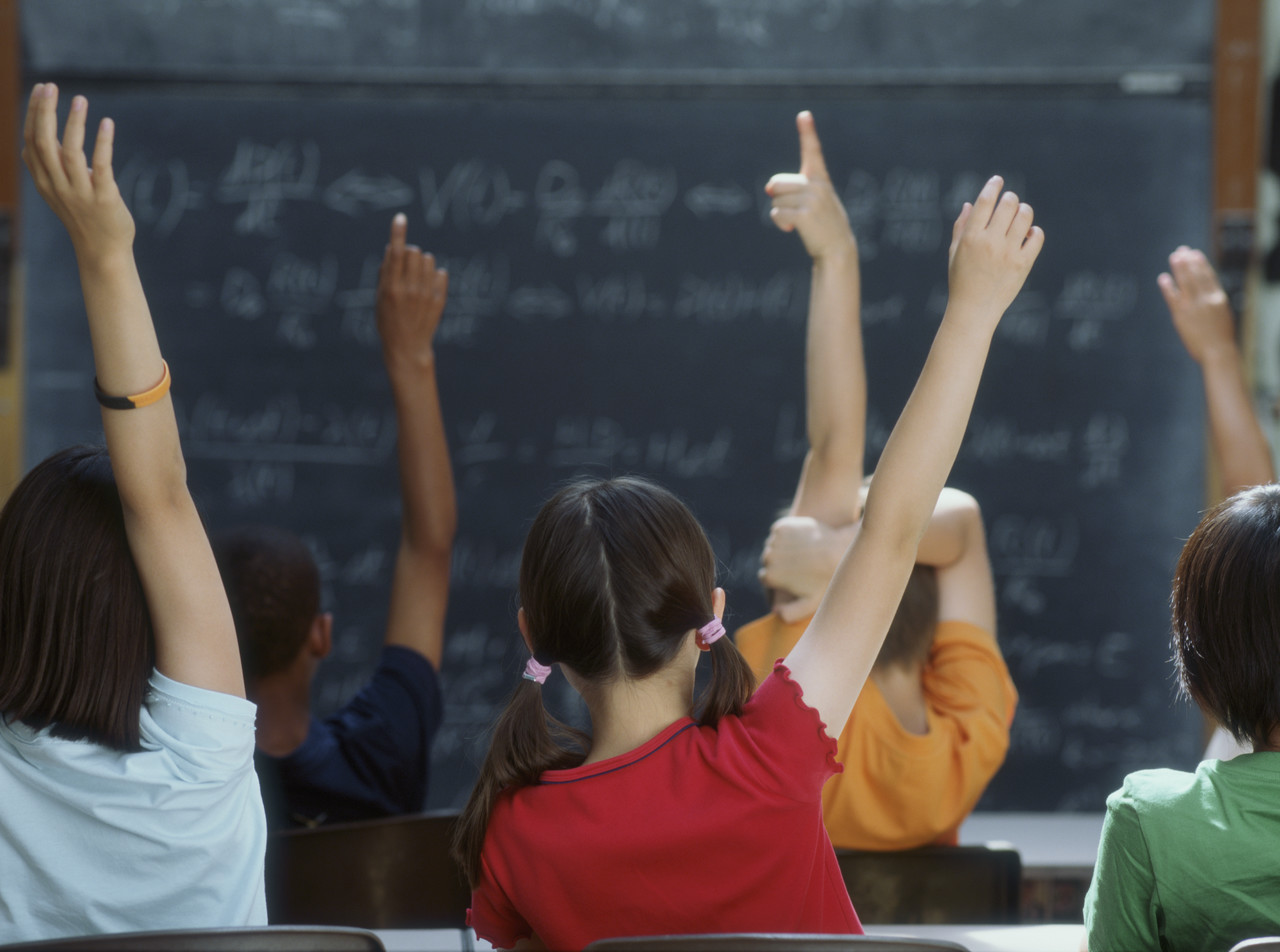 VIDEO CLIP #1
Provide pharmacy students with potential day to day encounter 
Establish patient baseline
What worked and what didn’t work
Rule out other causes 
Determine self care vs referral
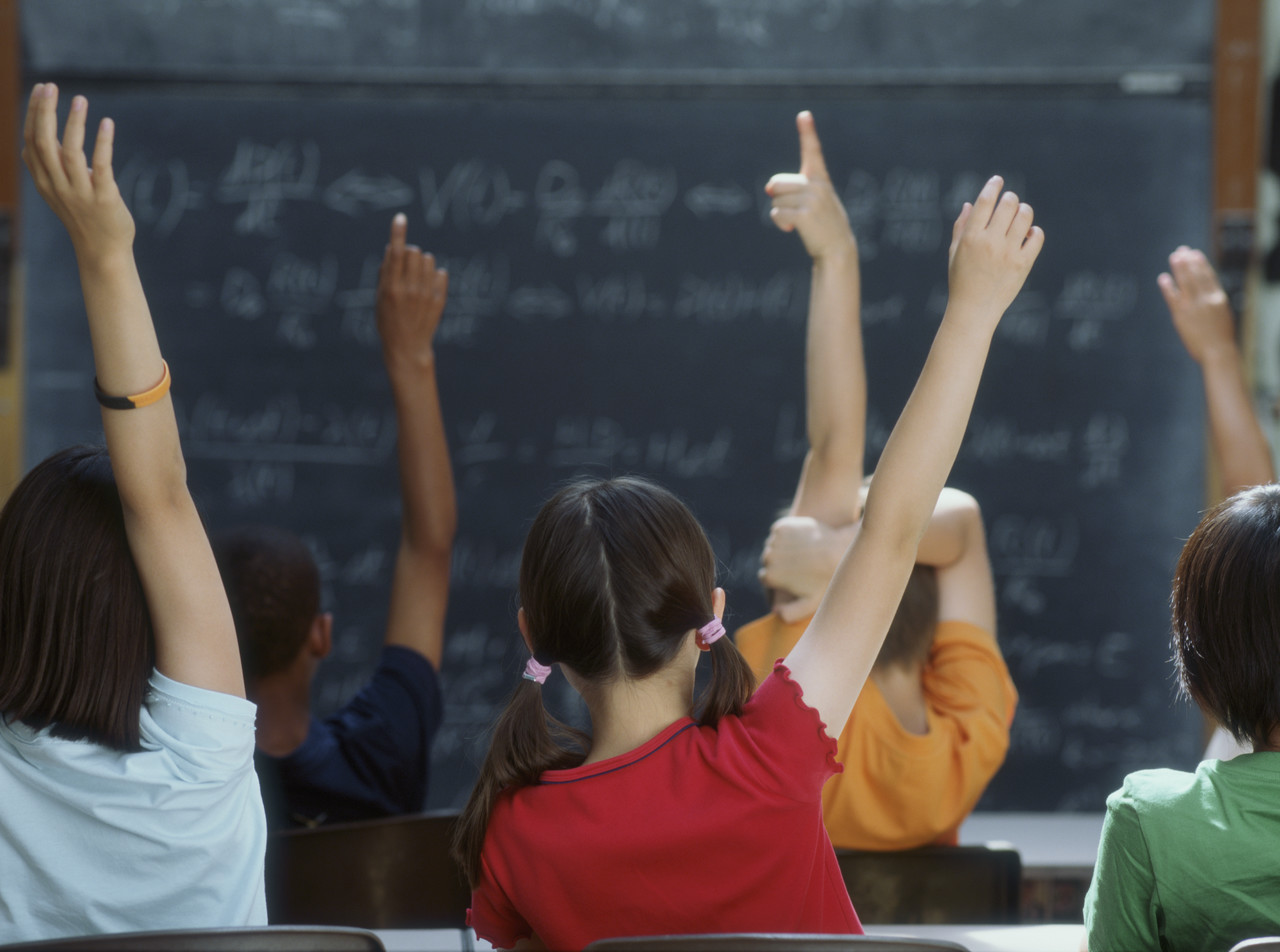 VIDEO CLIP #2
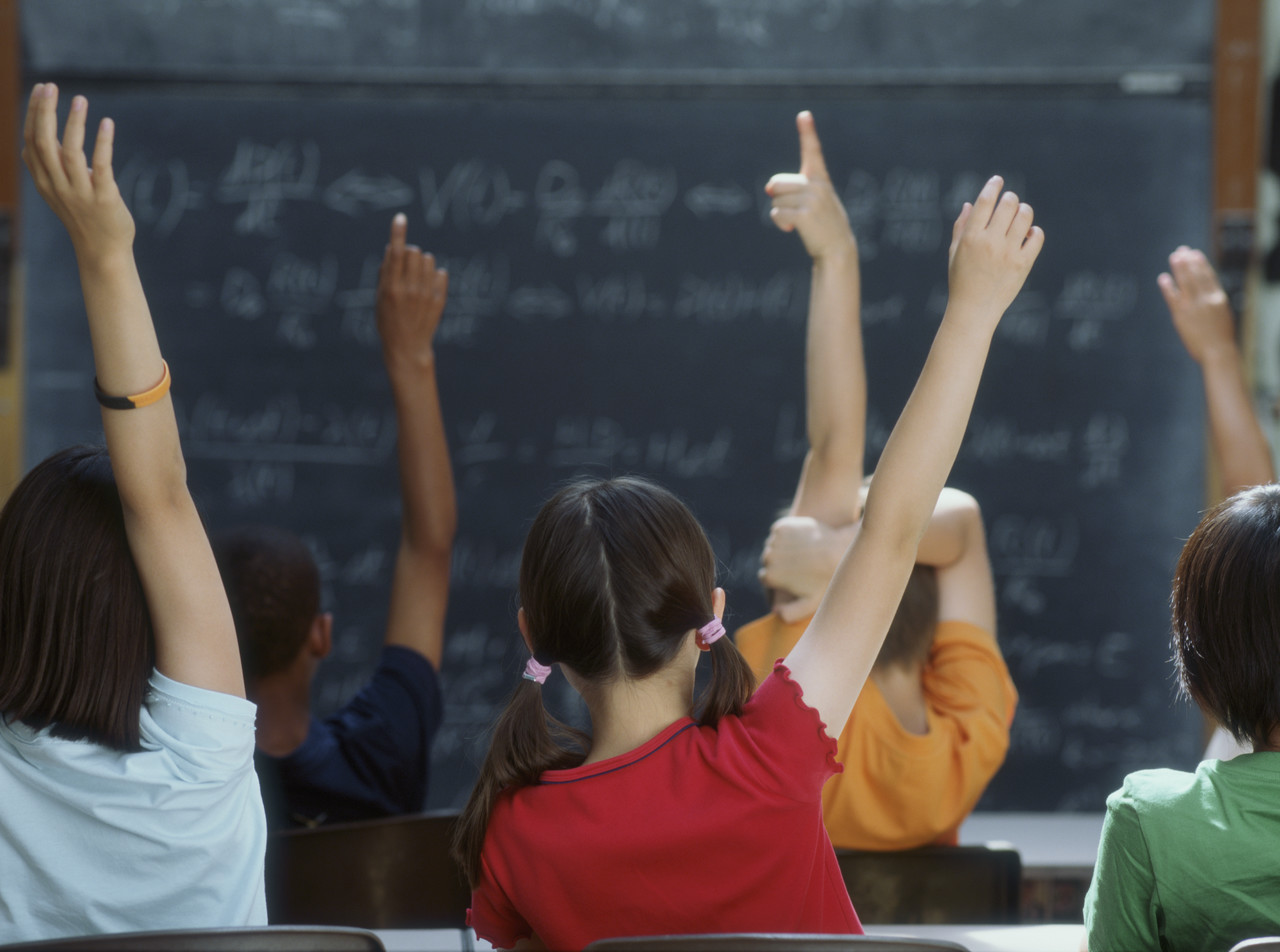 VIDEO CLIP #2
Encourage student involvement:
Multiple choice (iClicker)
Vote
At time there might not be a right answer – It’s OK.
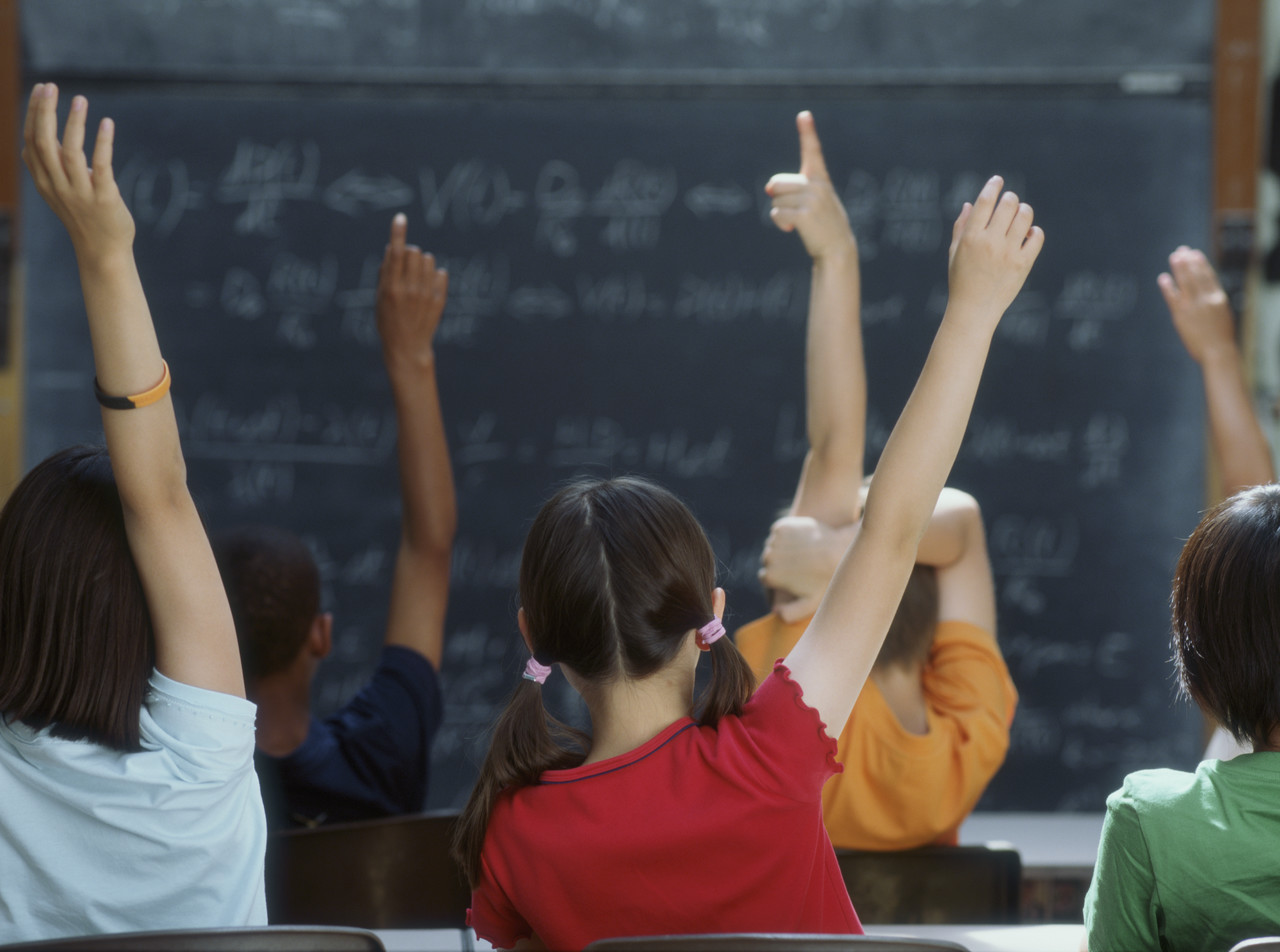 VIDEO CLIP #3
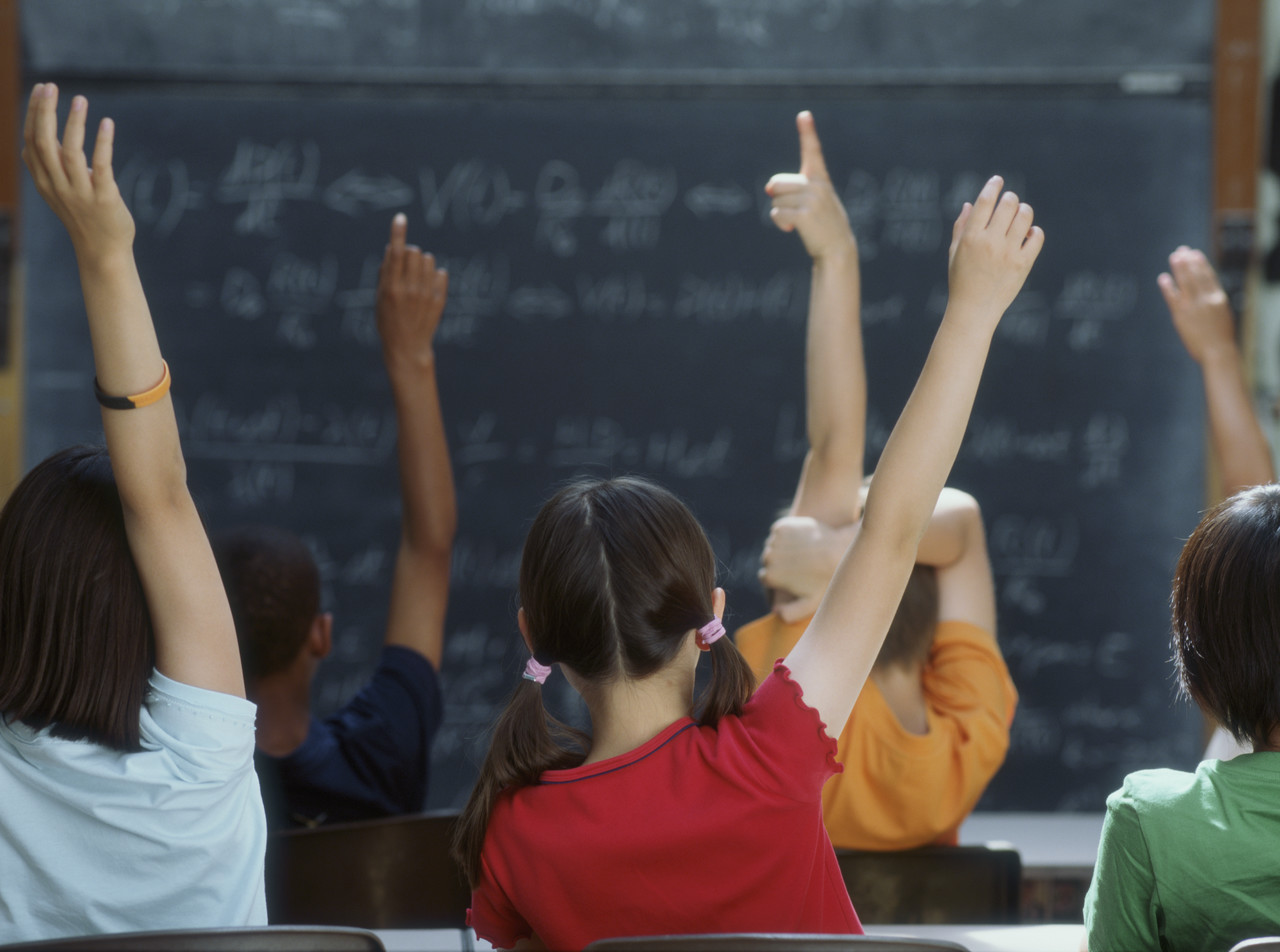 VIDEO CLIP #3
Problems stimulate the development and use of problem solving skills
Knowledge retrieved and applied
[Speaker Notes: One of the core characteristics of PBL is to use problems to stimulate the development and use of problem solving skills
-new knowledge is obtained through means of self-directed learning]
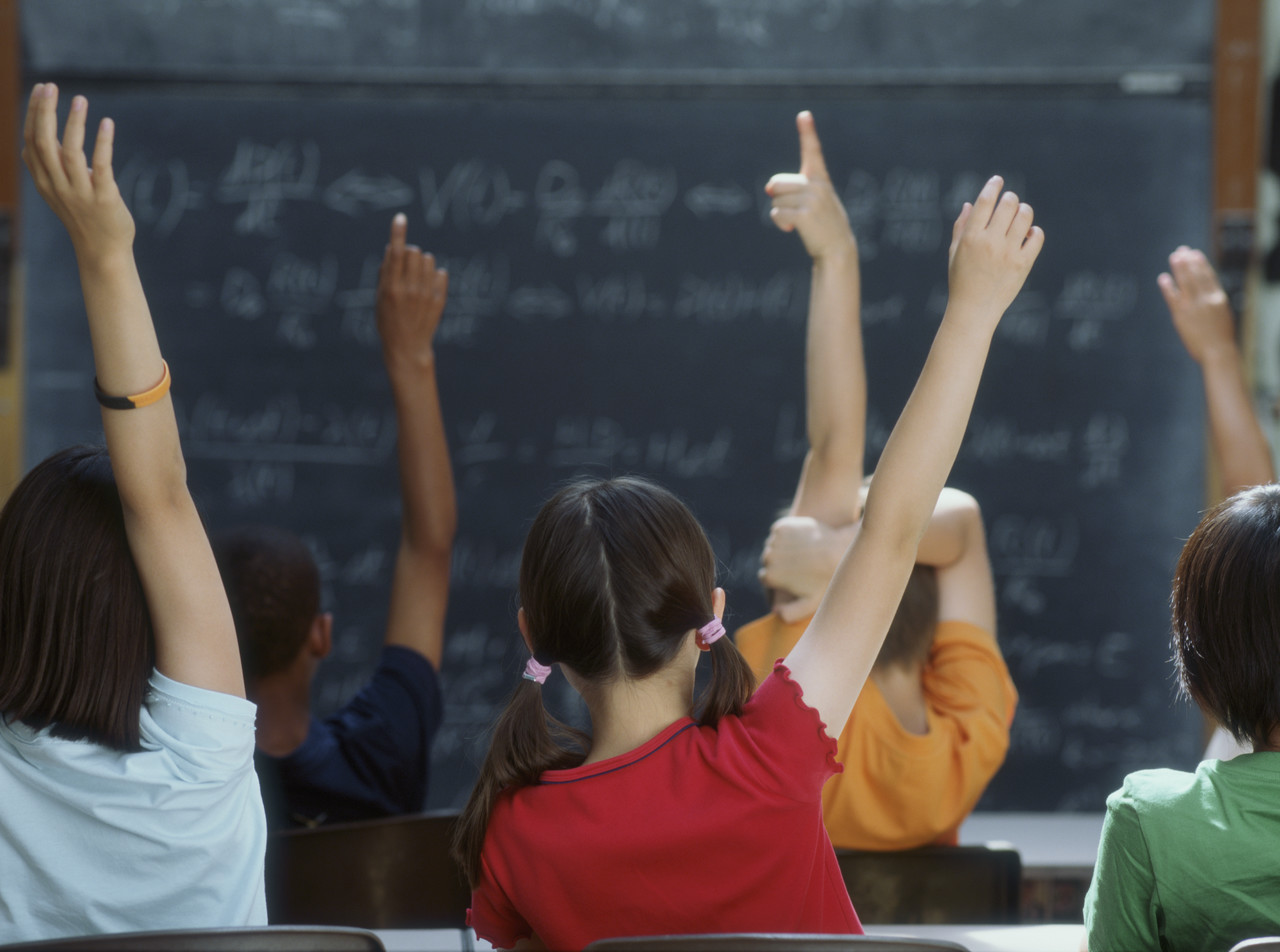 VIDEO CLIP #4
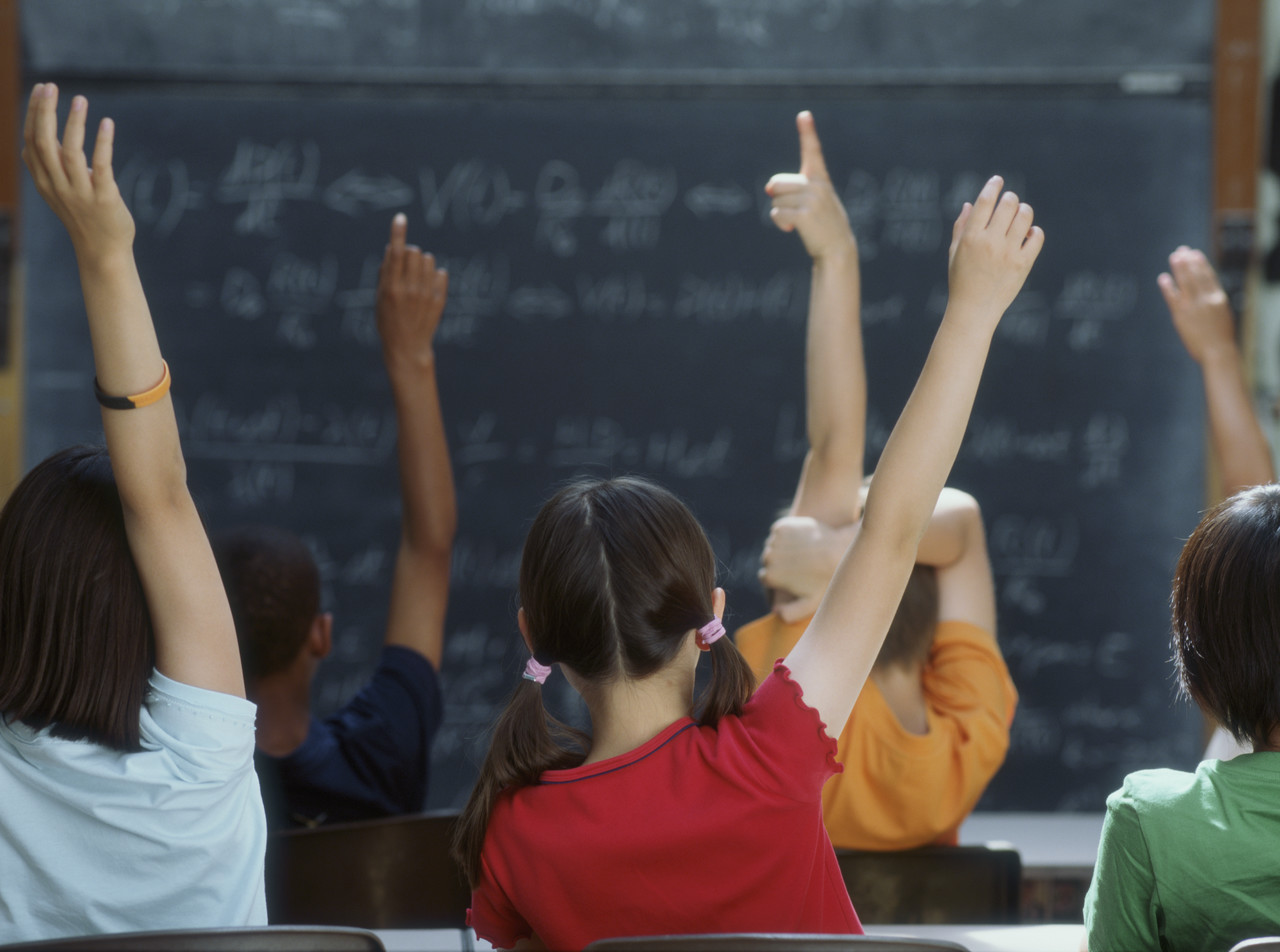 VIDEO CLIP #4
Use of visual aid
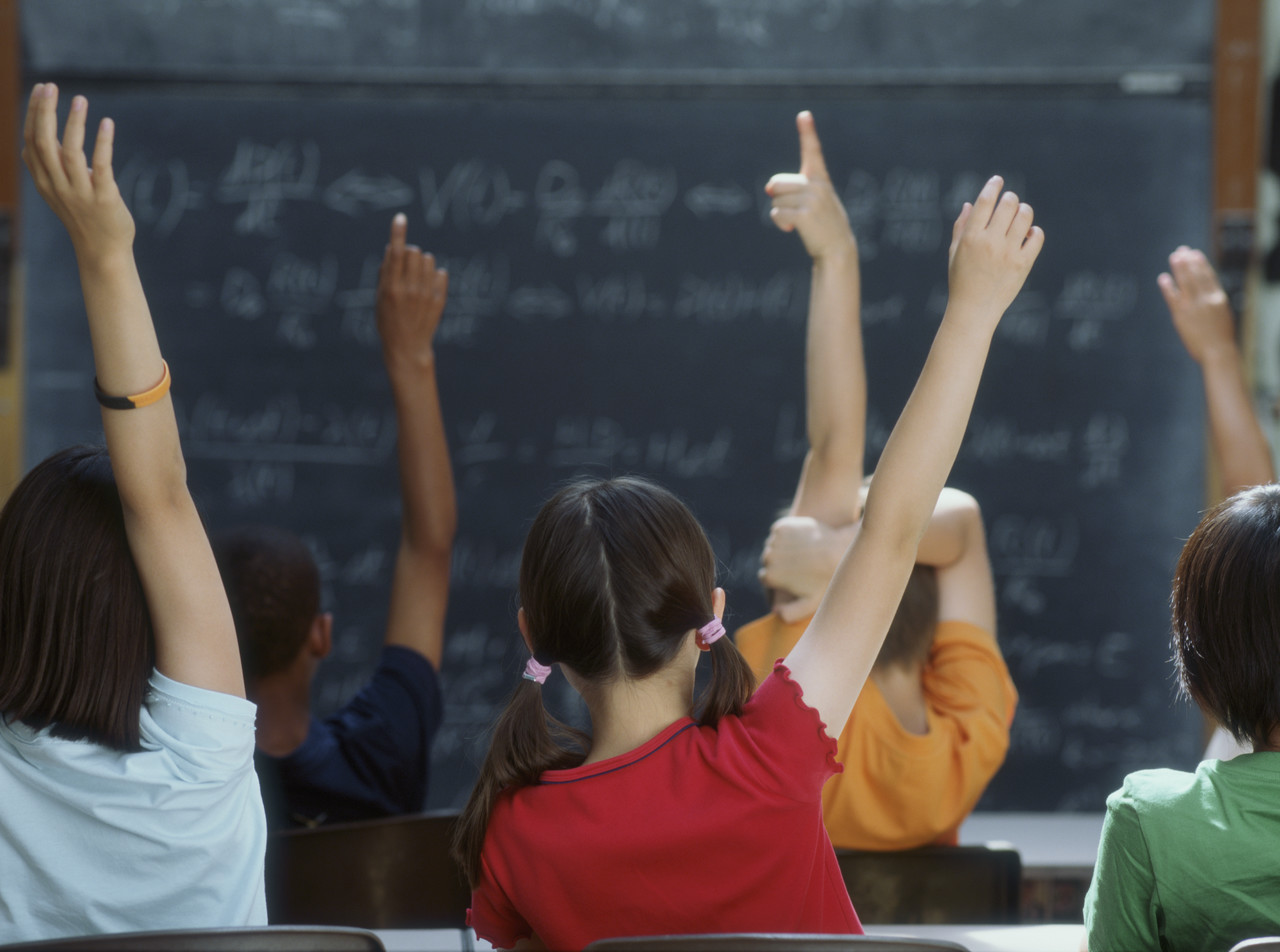 VIDEO CLIP #5
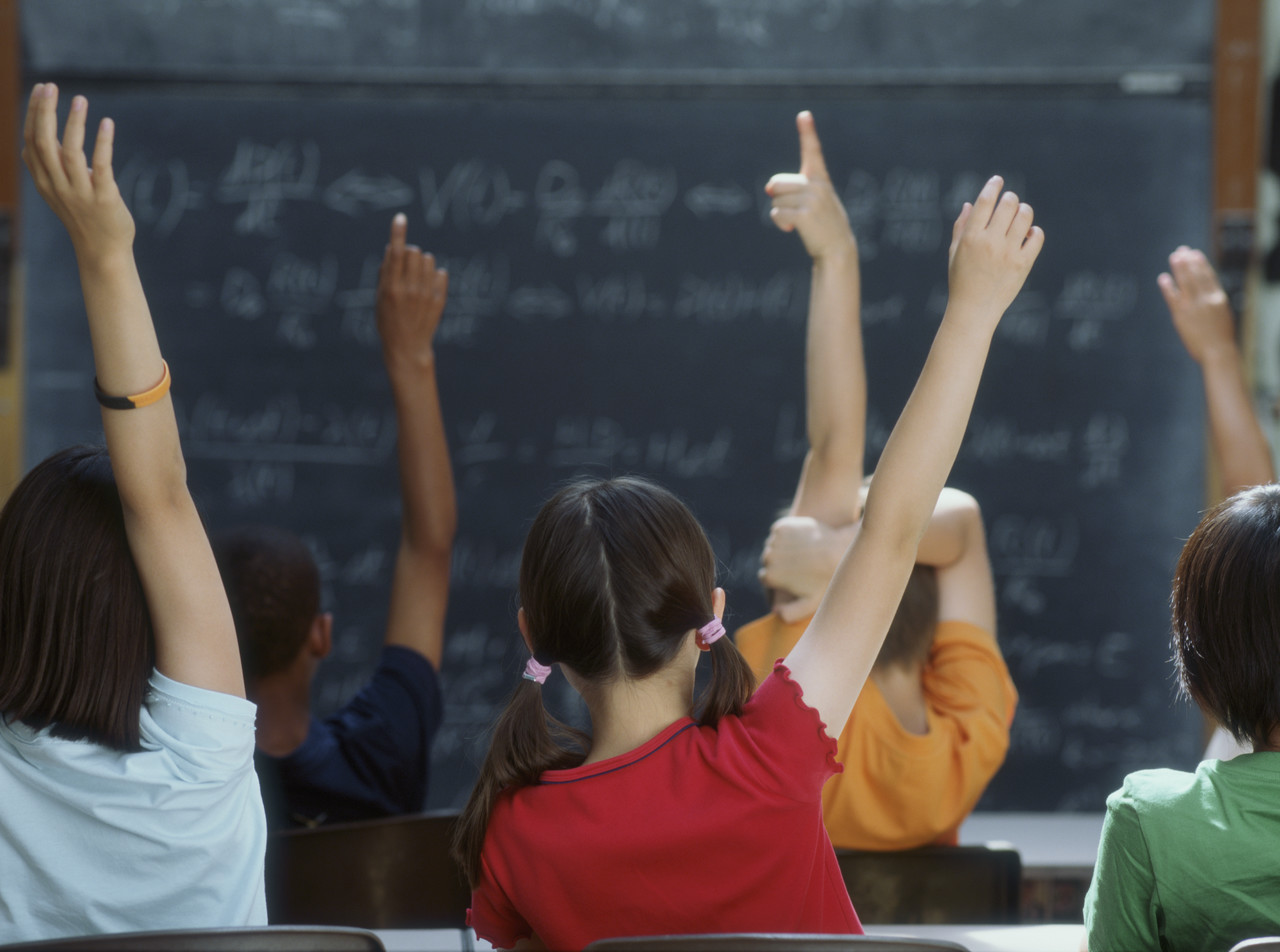 VIDEO CLIP #5
Draw from personal experience
[Speaker Notes: One of the advantage of teaching PBL is the facilitator is able to draw personal experience as a pharmacist to provide the students with practical insight otherwise not documented in textbook.]
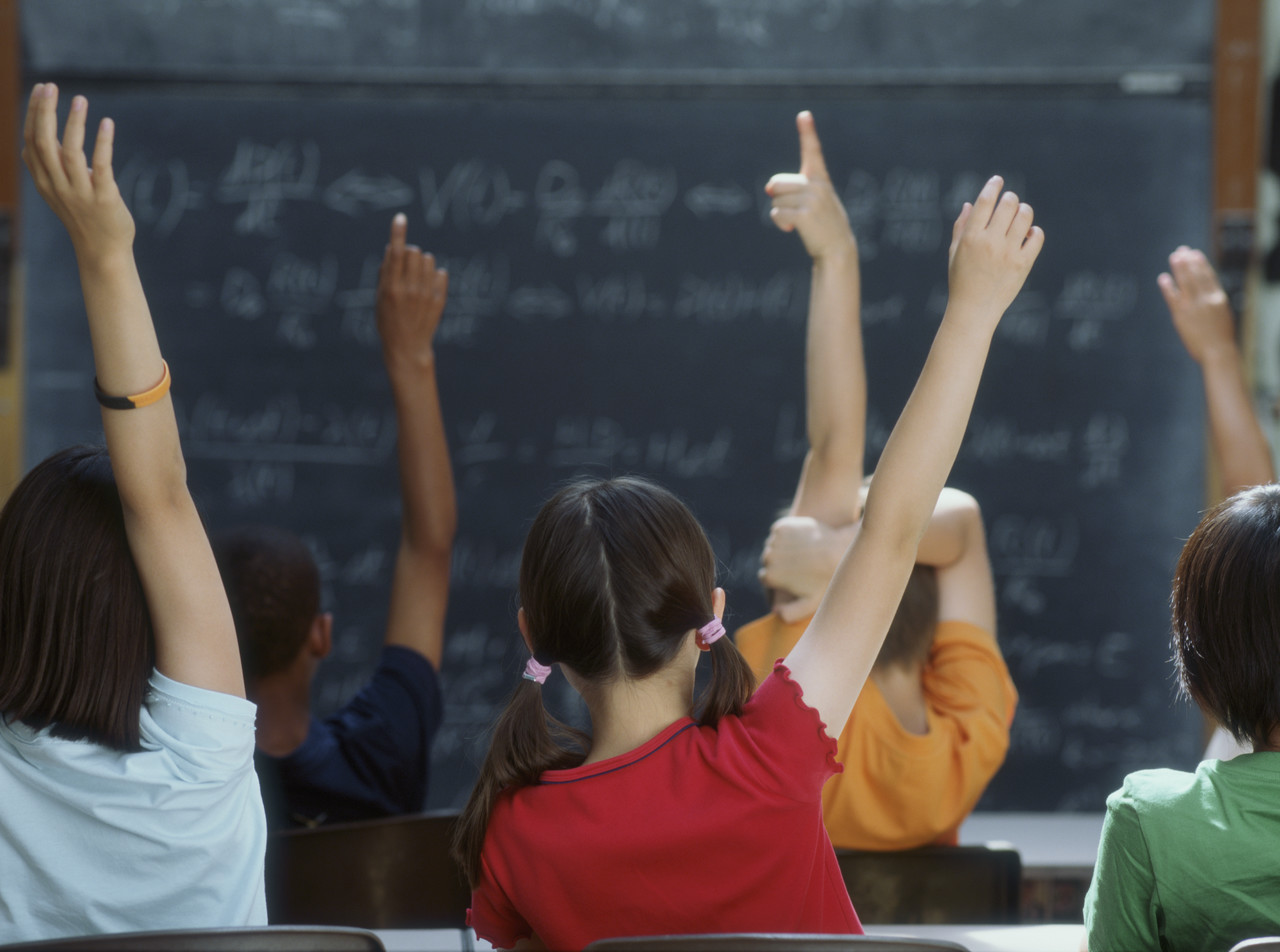 CONCLUSION
Trial and error
Continuous assessment and improvement
Limitations
Class preparation
Participation
Intimidation 
Off tangent
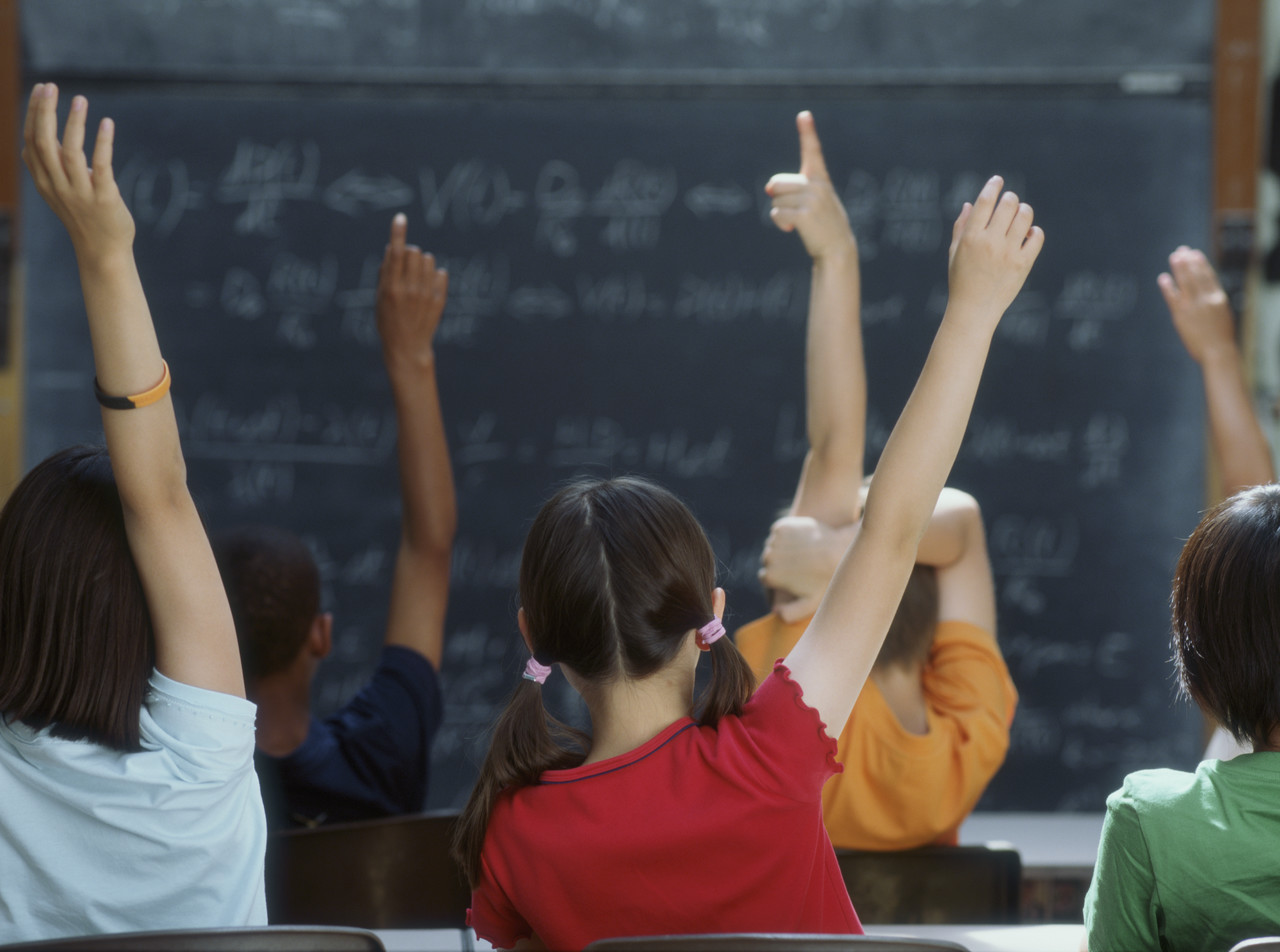 CONCLUSION
Overcome some of the challenges
Peer review
Student feedback
Support from peers and mentors